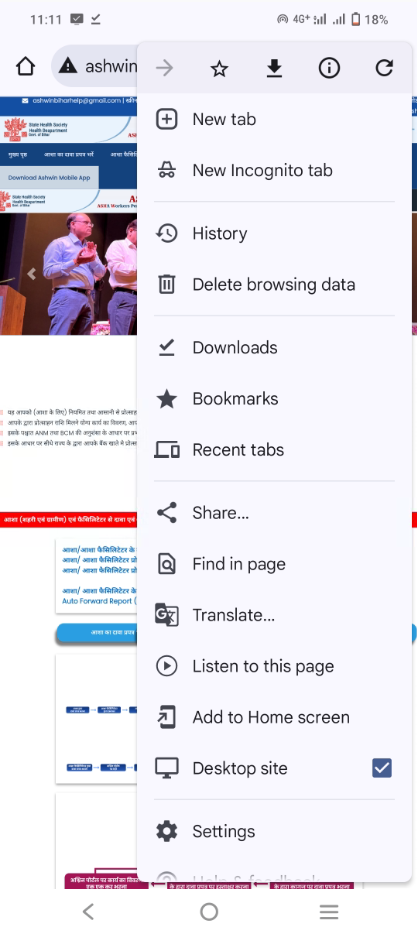 डेस्कटॉप साइट चेकबॉक्स को अनचेक करें.
Uncheck the Desktop site
checkbox.
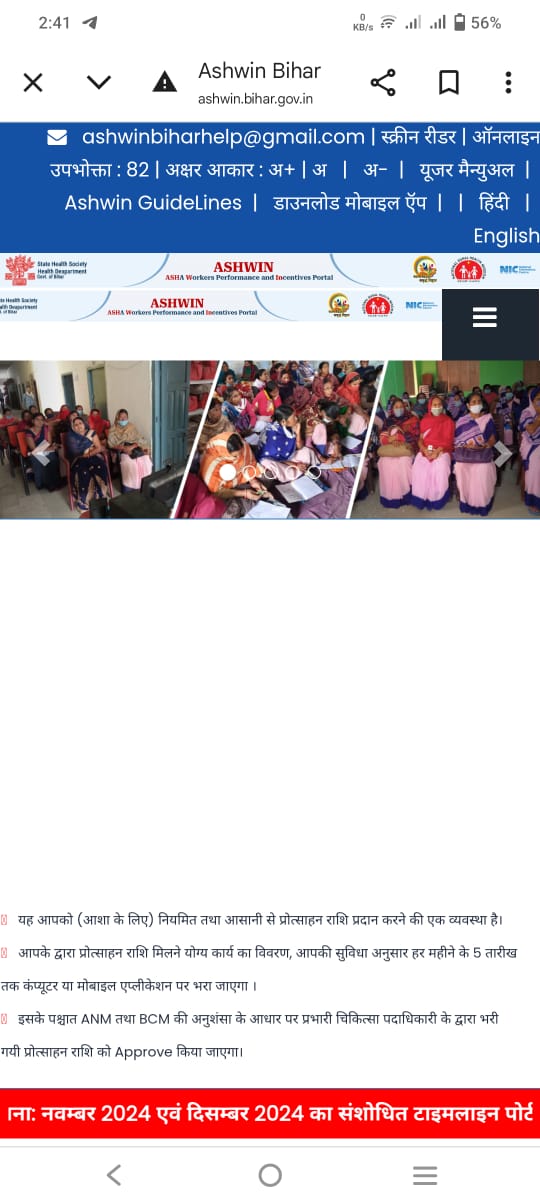 इस आइकन पर क्लिक करें
Click On This Icon
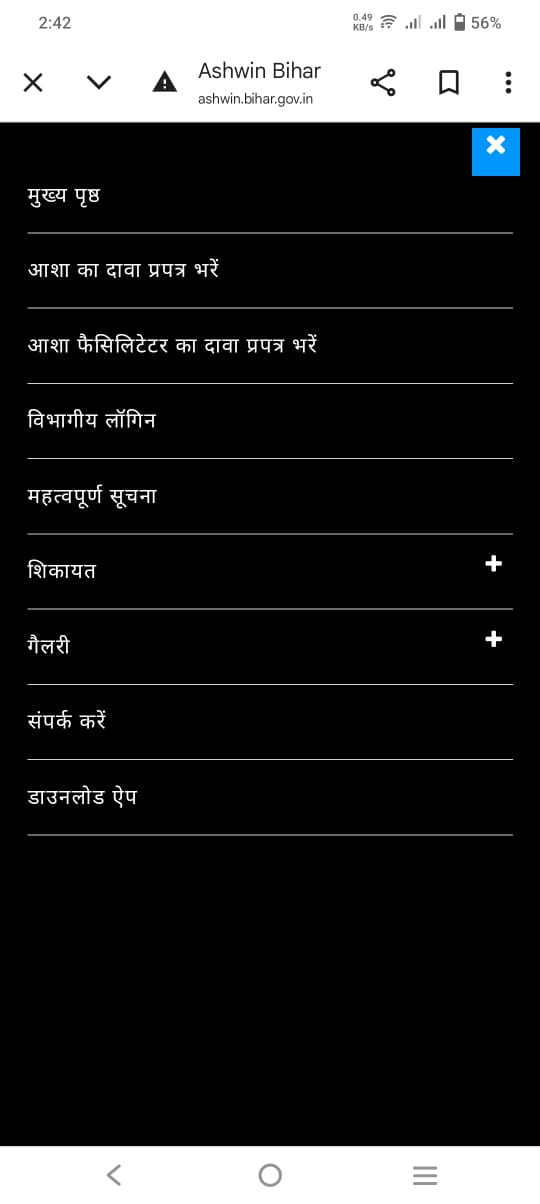 मोबाइल एप्लीकेशन डाउनलोड करने 
के लिए यहां क्लिक करें

Click Here To DownloadMobile Application
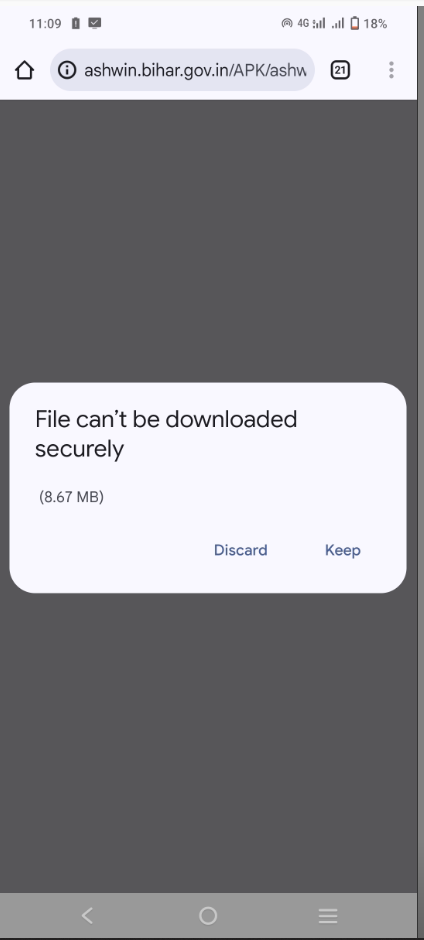 Keep विकल्प पर क्लिक करें
Click on Keep option
नोट: Keep Word पर क्लिक करने के बाद एप्लीकेशन डाउनलोड हो जाएगी

Note: After clicking on keepword, application will be download
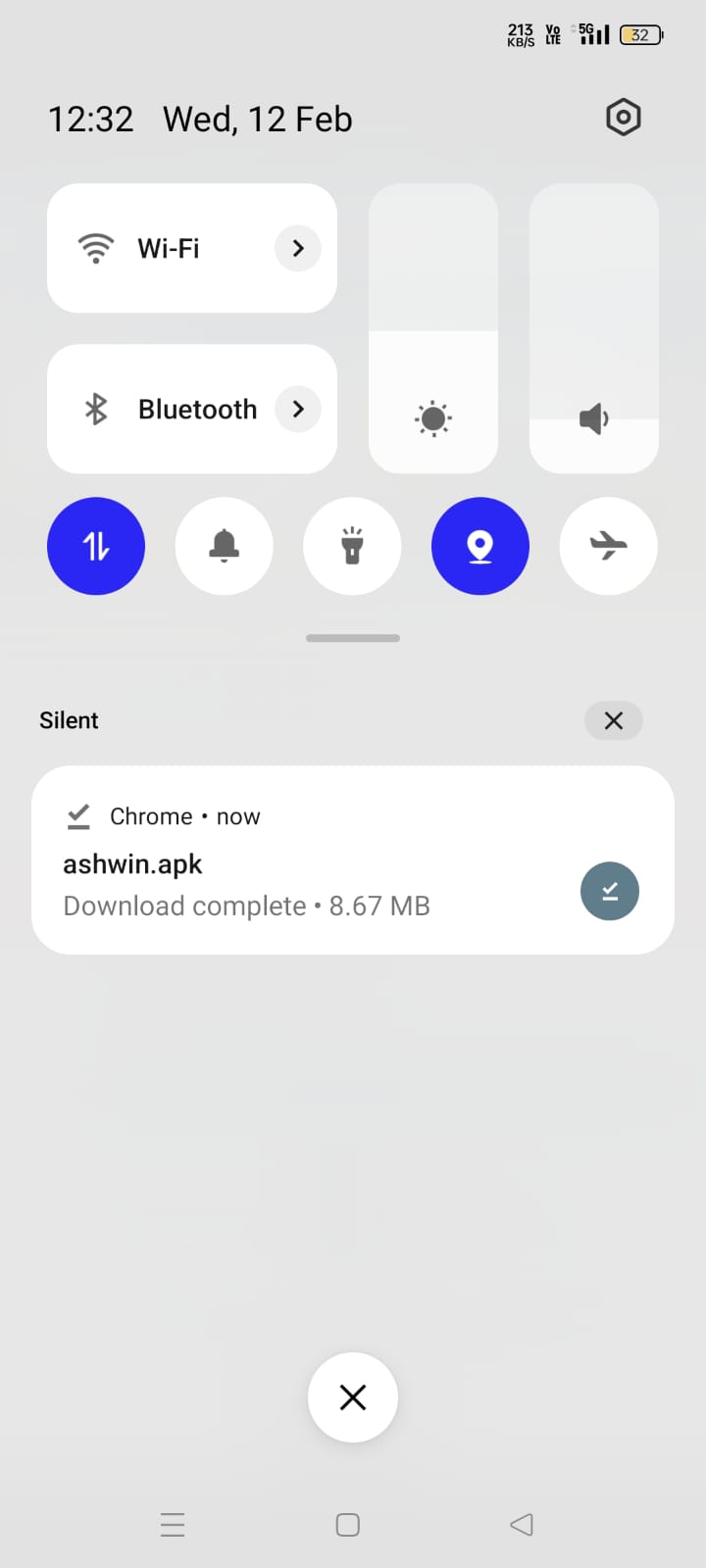 इस अधिसूचना पर क्लिक करें
Click on This Notification
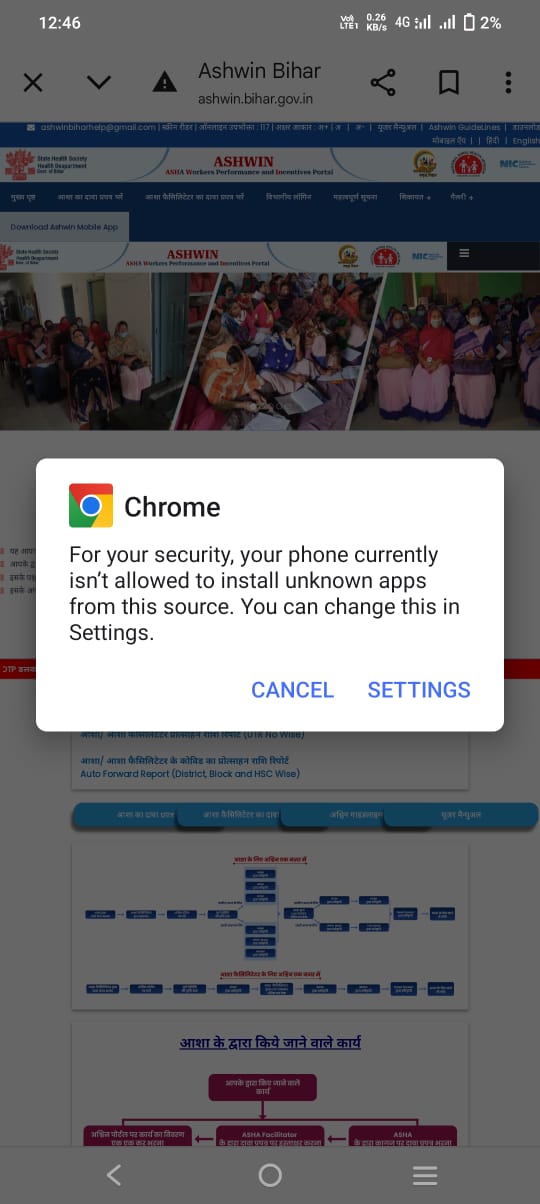 सेटिंग्स विकल्प पर क्लिक करें

Click on The Settings
Option
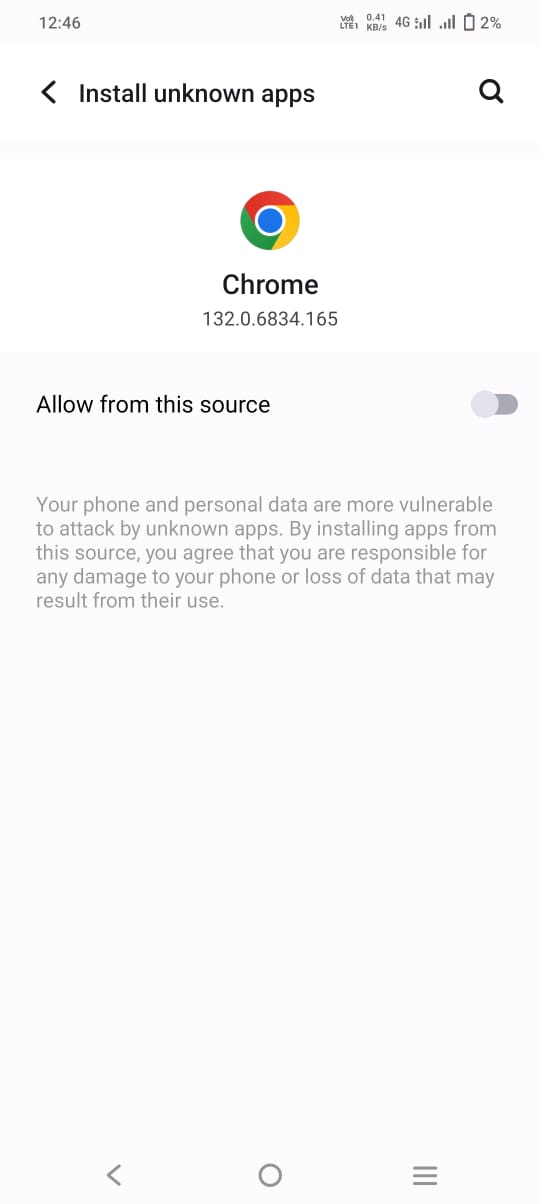 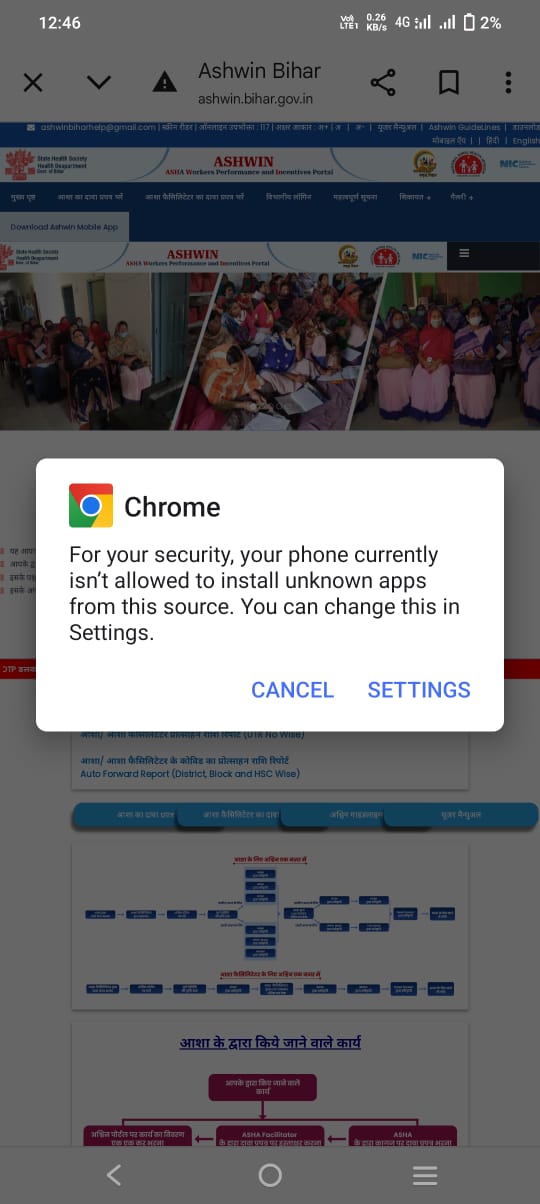 इस विकल्प को अनुमति दें
Allow This option
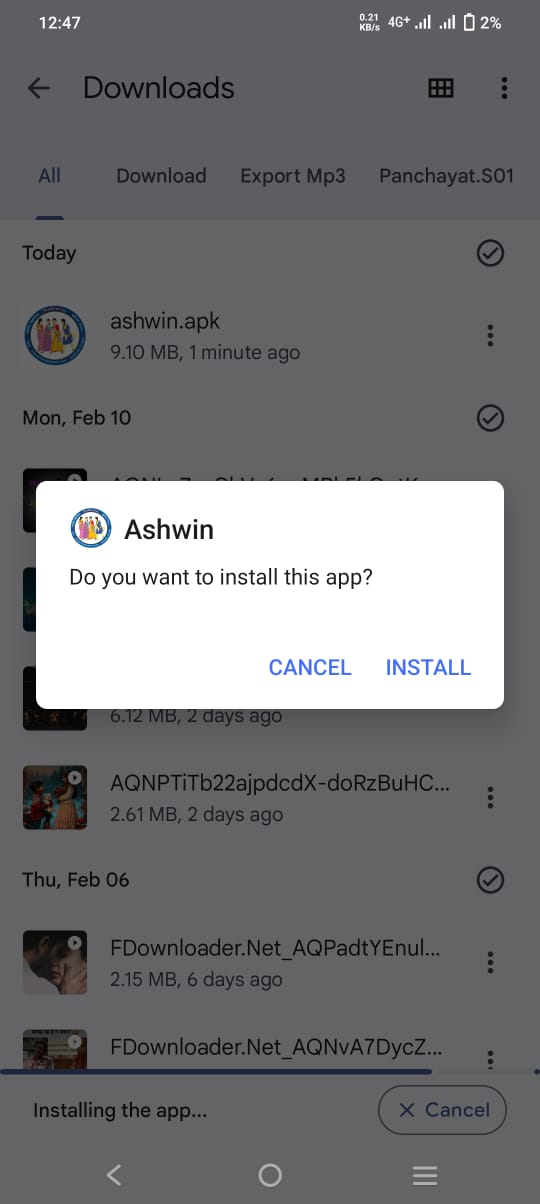 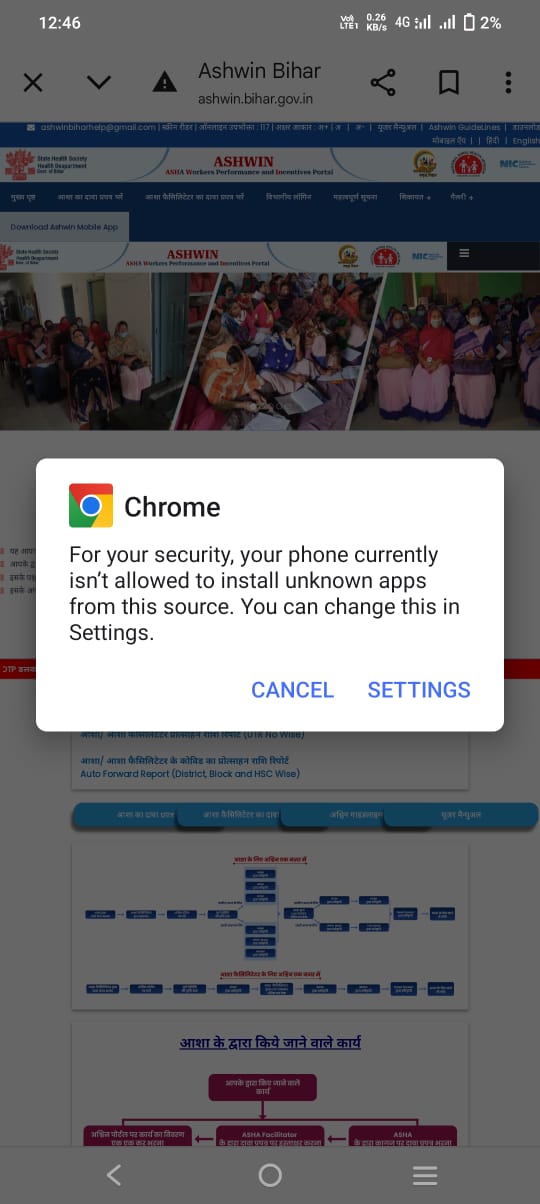 इंस्टॉल विकल्प पर क्लिक करें
Click on Install option
नोट: इंस्टॉल ऑप्शन पर क्लिक करने के बाद, एप्लीकेशन इंस्टॉल हो जाएगी

Note: After clicking on InstallOption, application will be Install